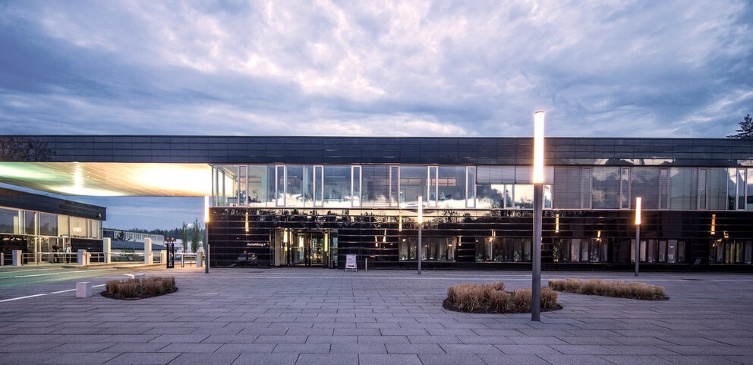 Herzlich willkommen zur diesjährigen SEI 
im HZDR! 

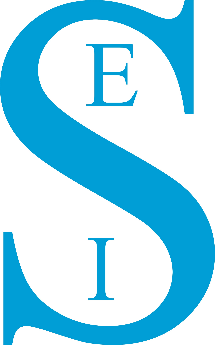 Mandy Dathe
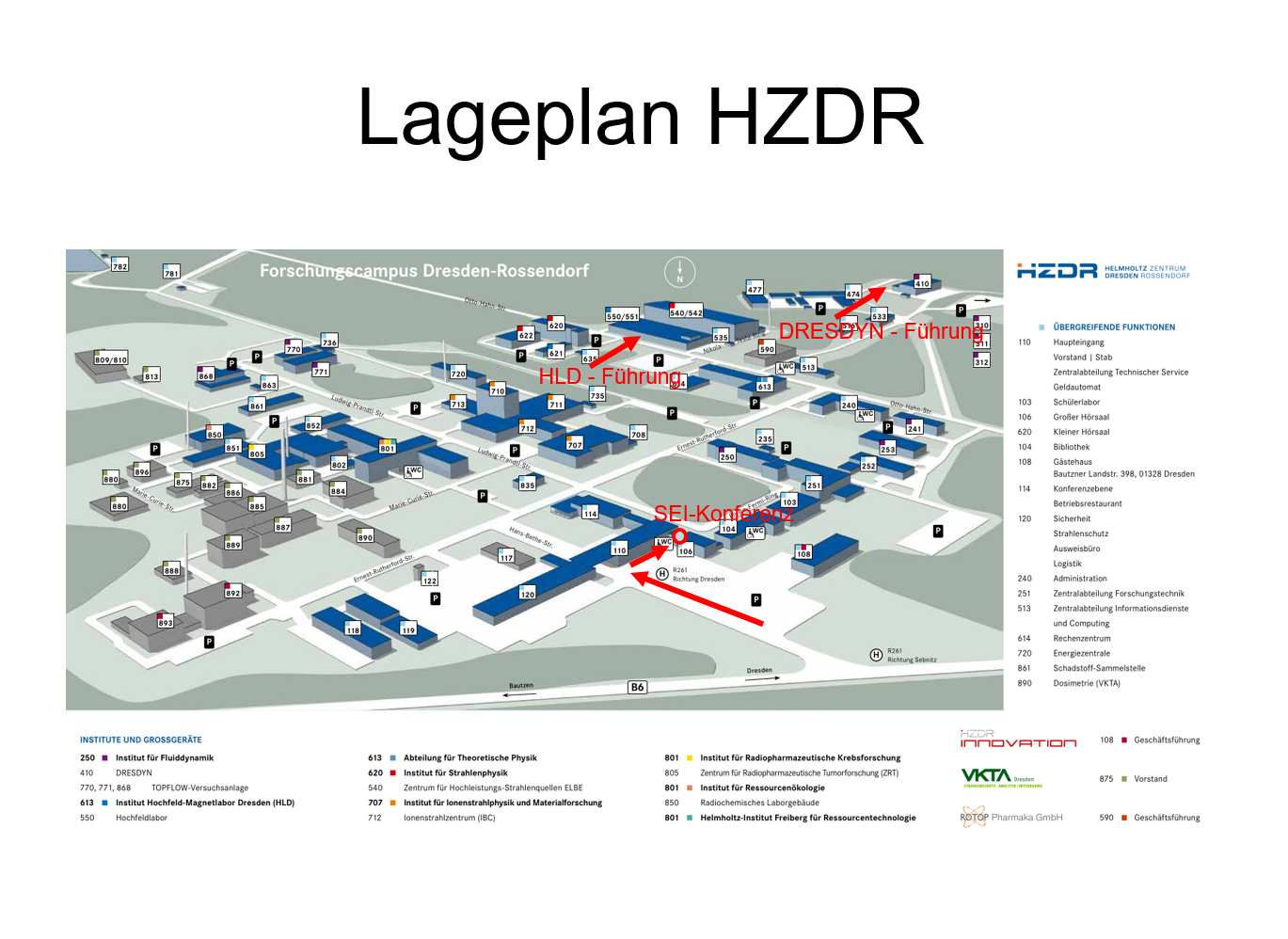 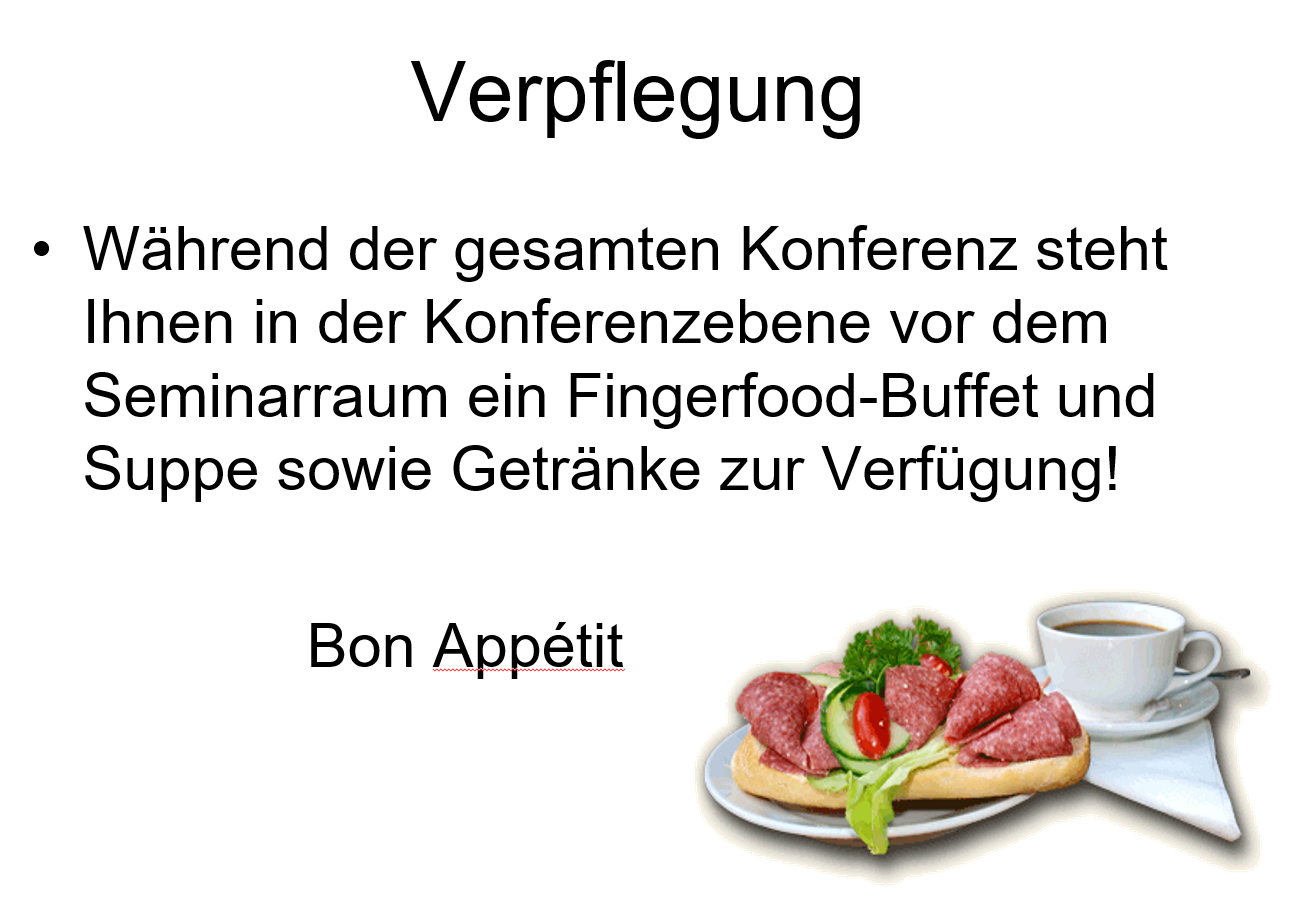 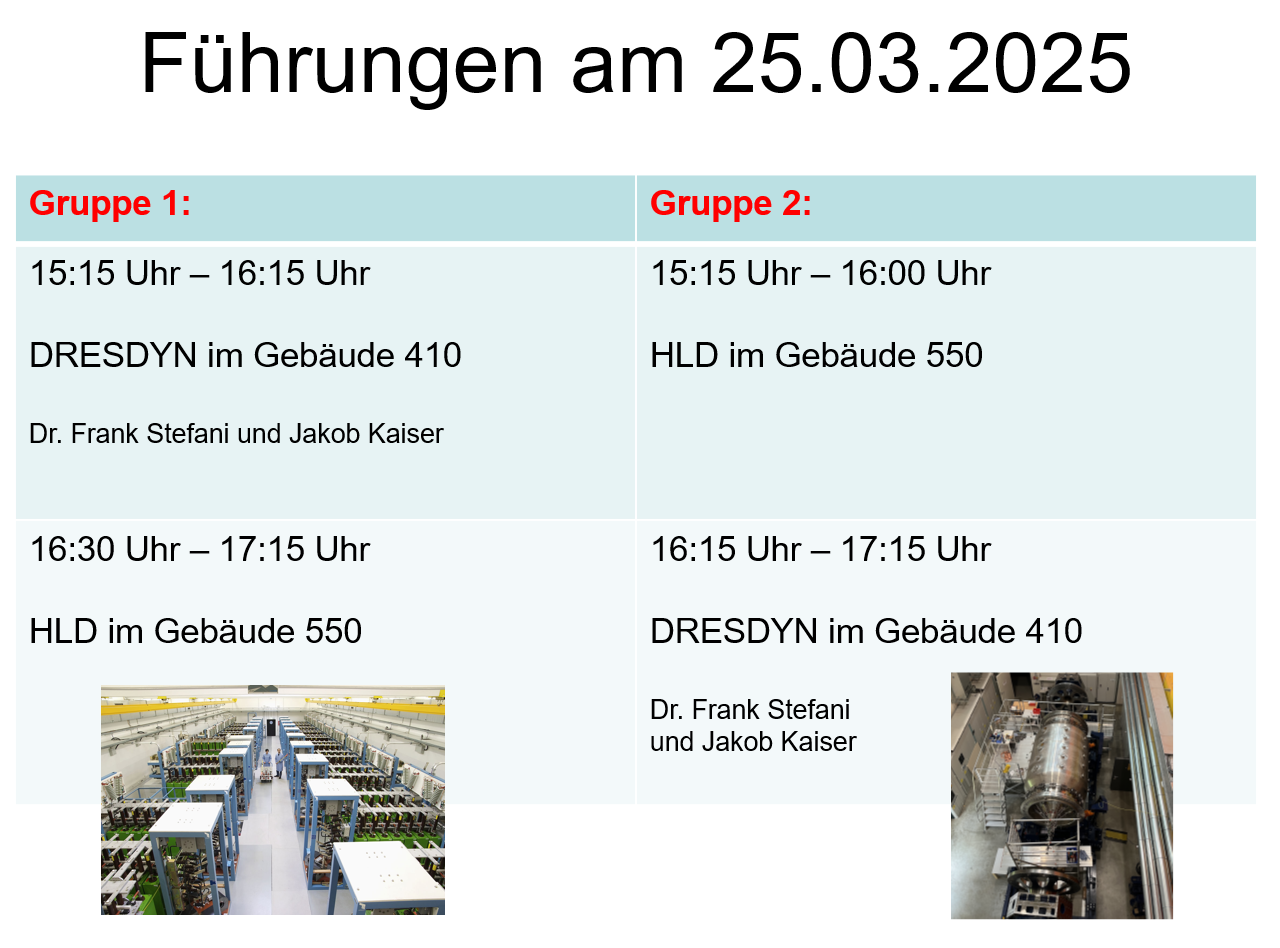 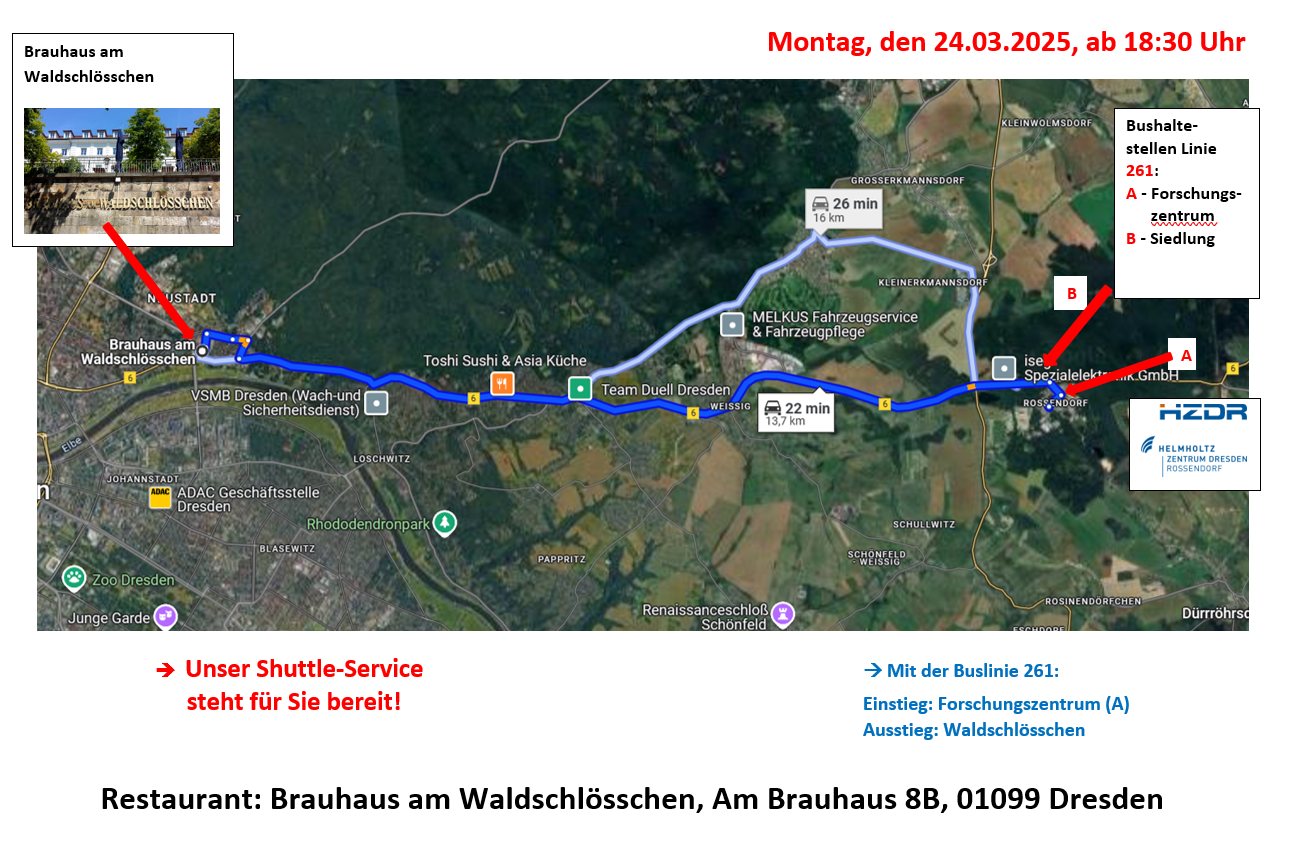 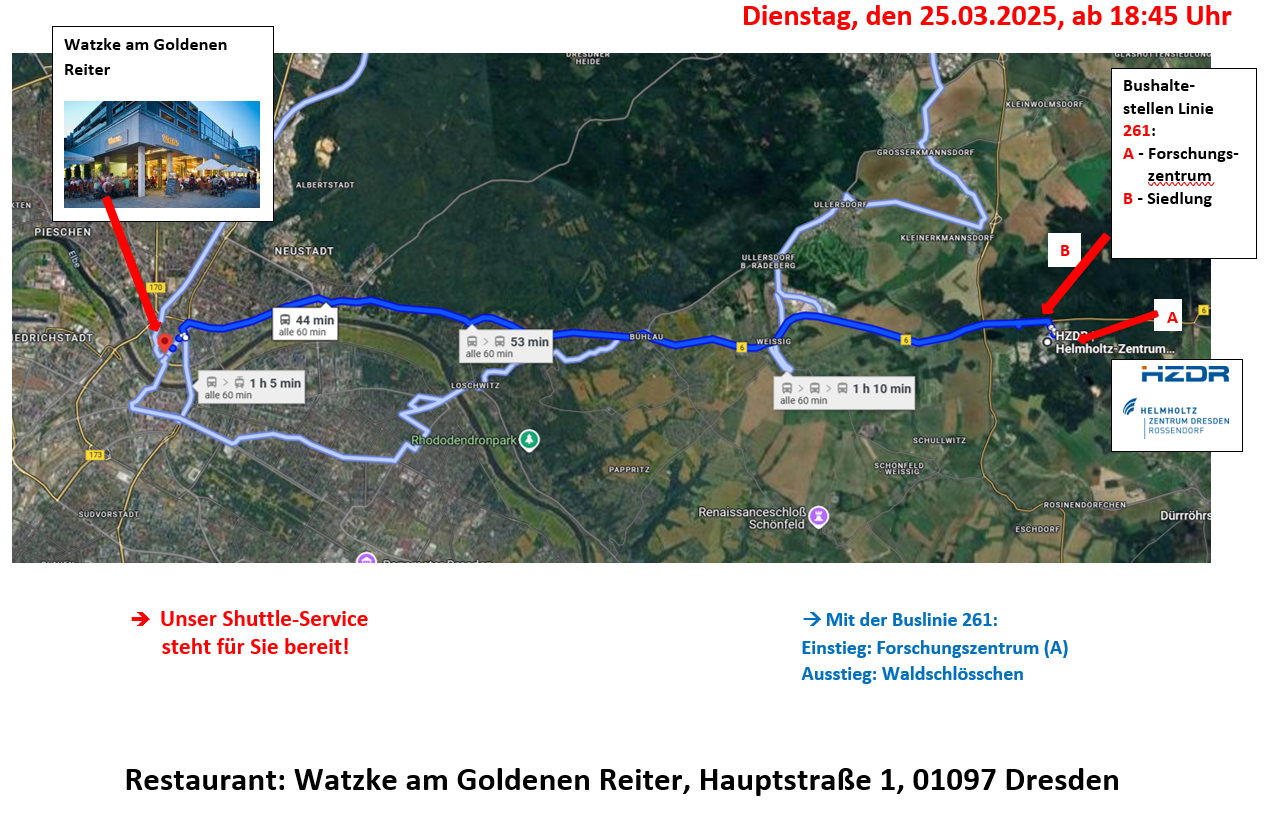 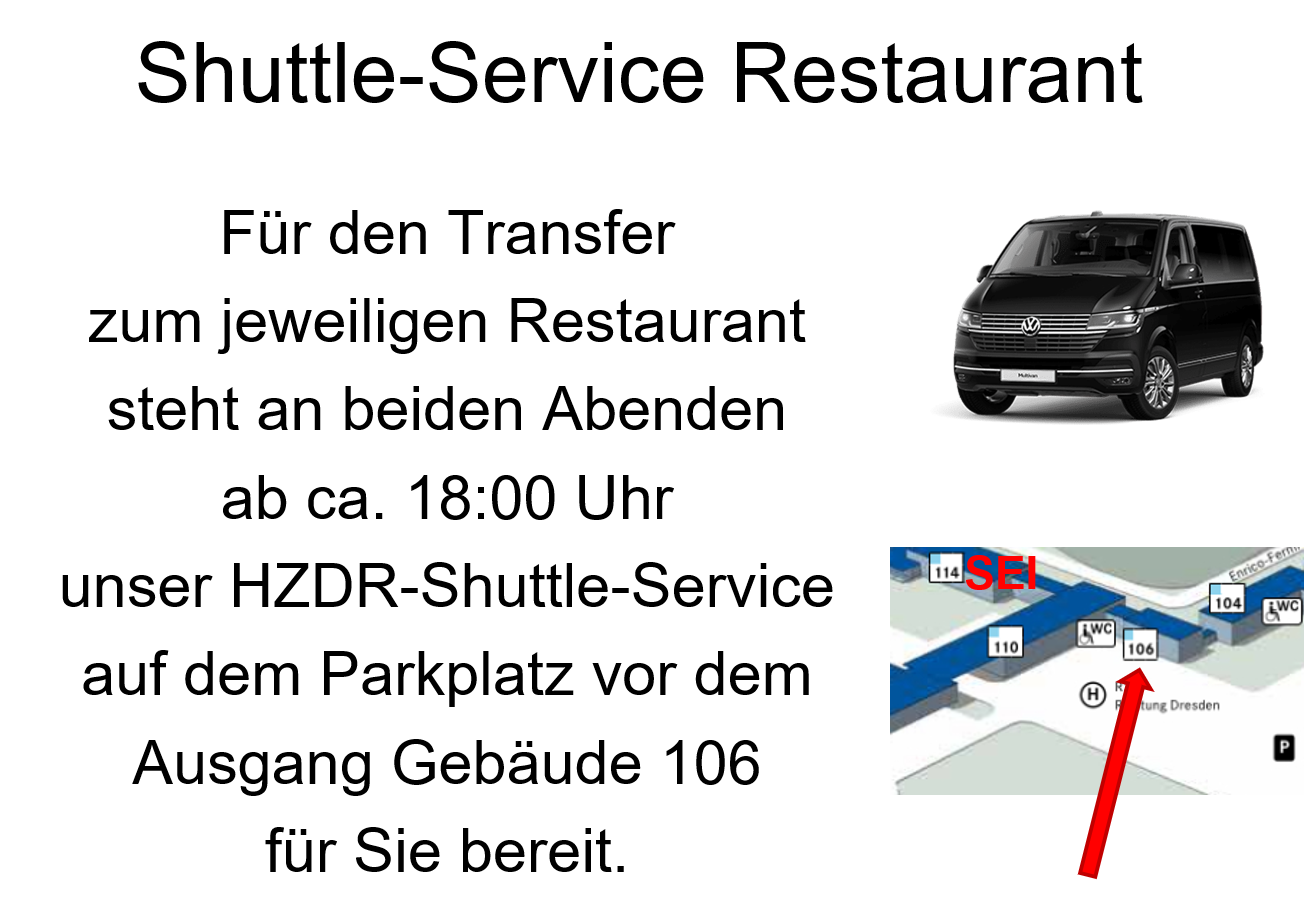 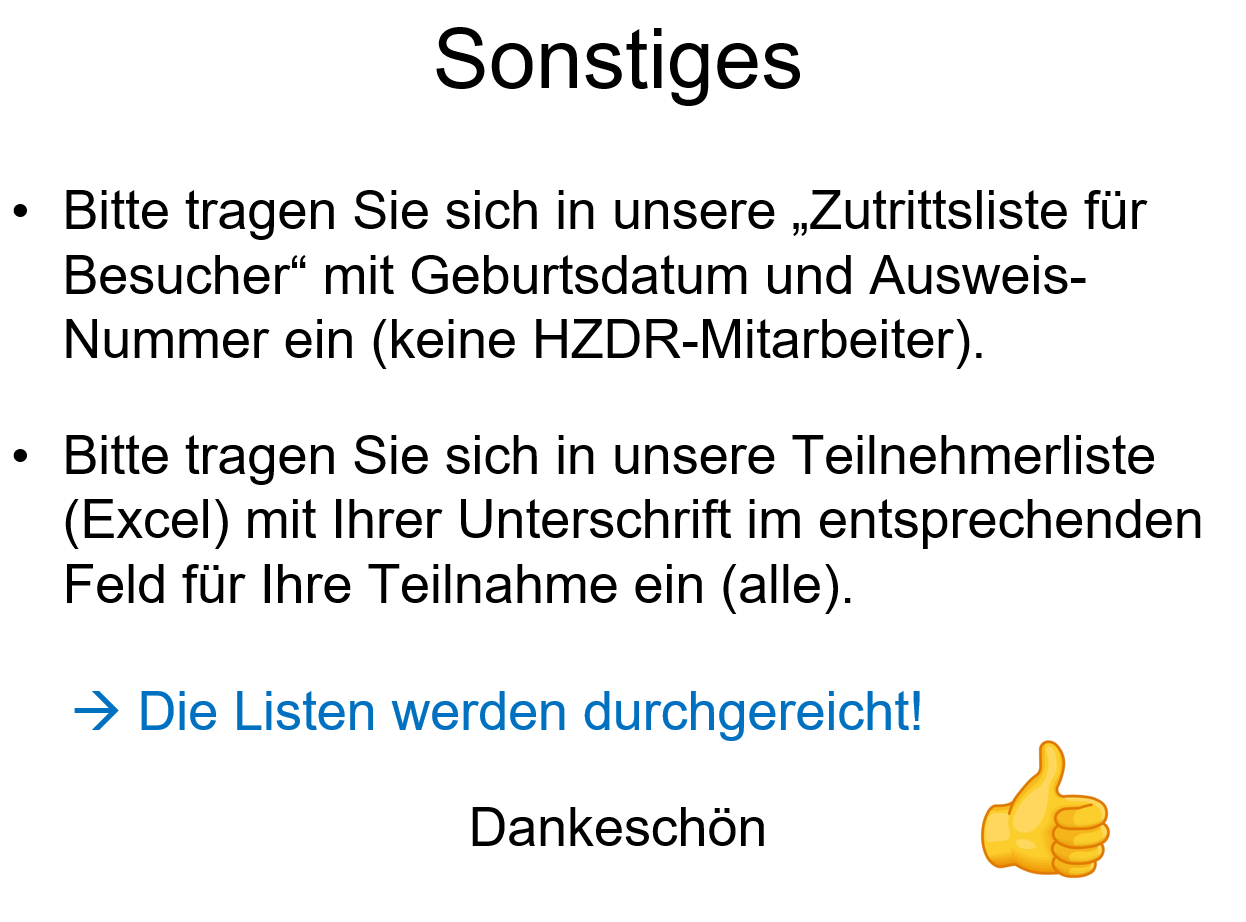 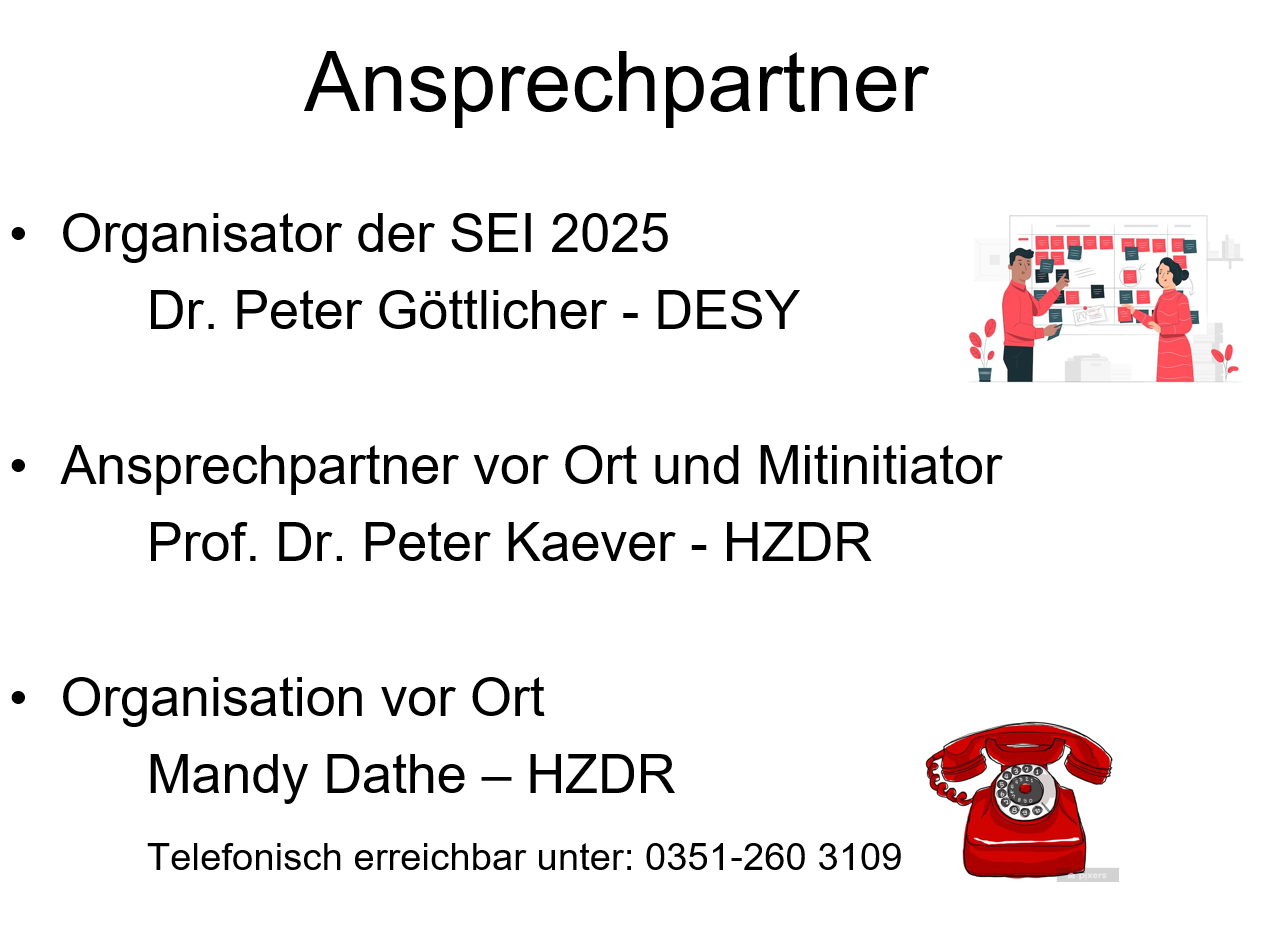 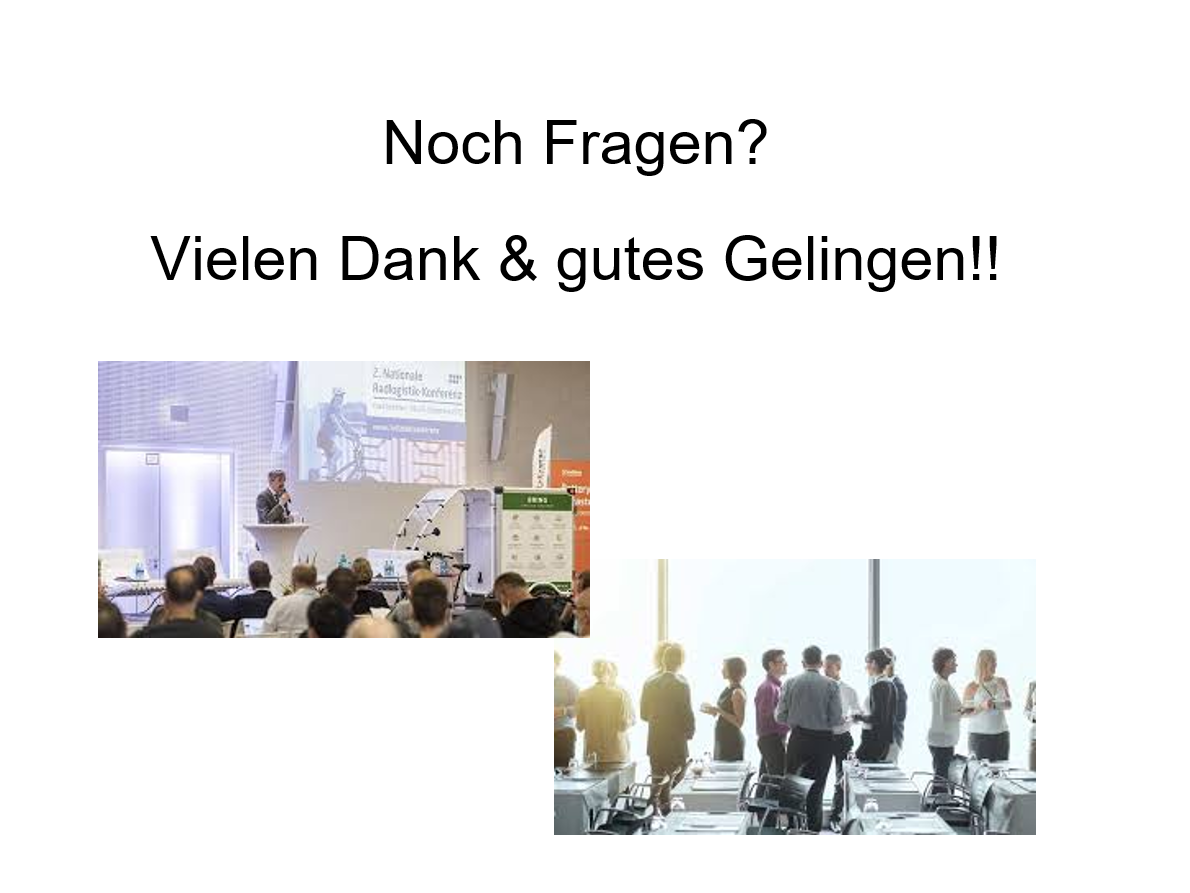